CHỦ ĐỀ 3 CỘNG ĐỒNG ĐỊA PHƯƠNG             Bài 12: Vui đón Tết
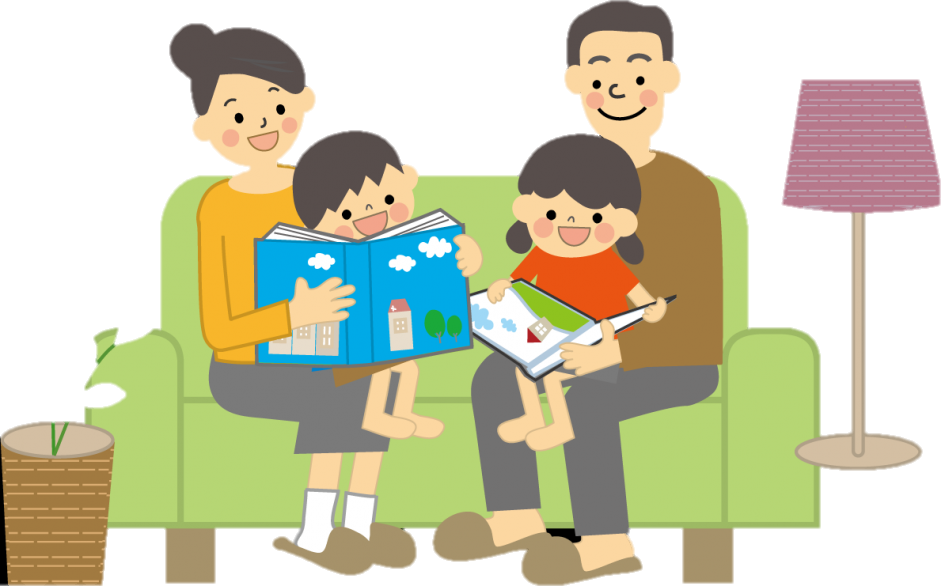 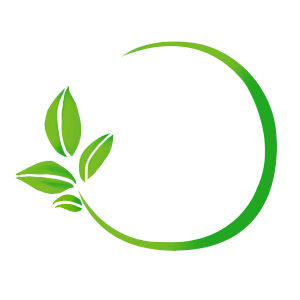 TIẾT 1
Bài hát: Ngày Tết quê em
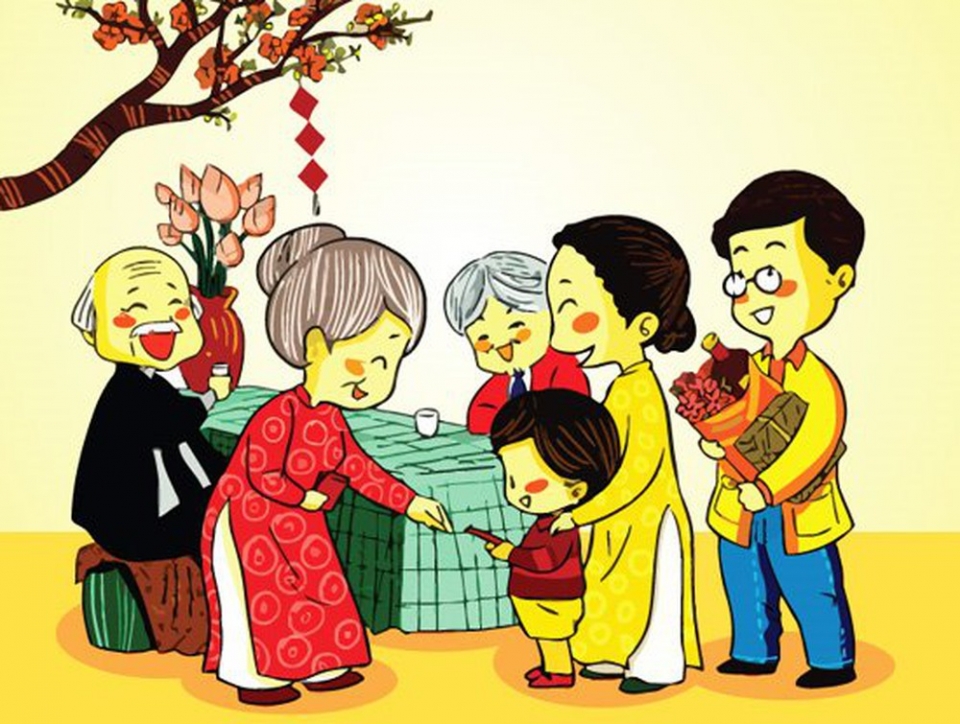 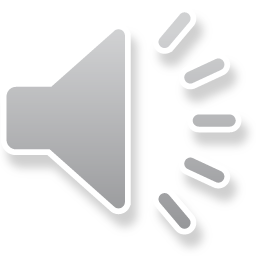 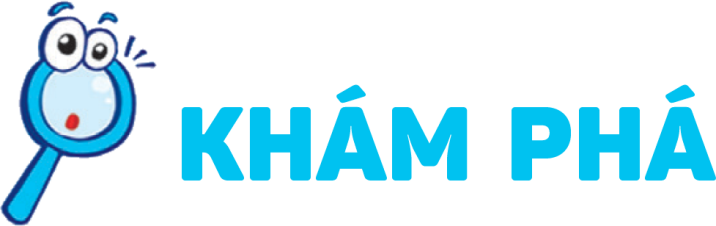 Quan sát hình và kể những hoạt động mà gia đình Hoa chuẩn bị cho ngày Tết.
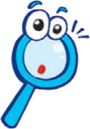 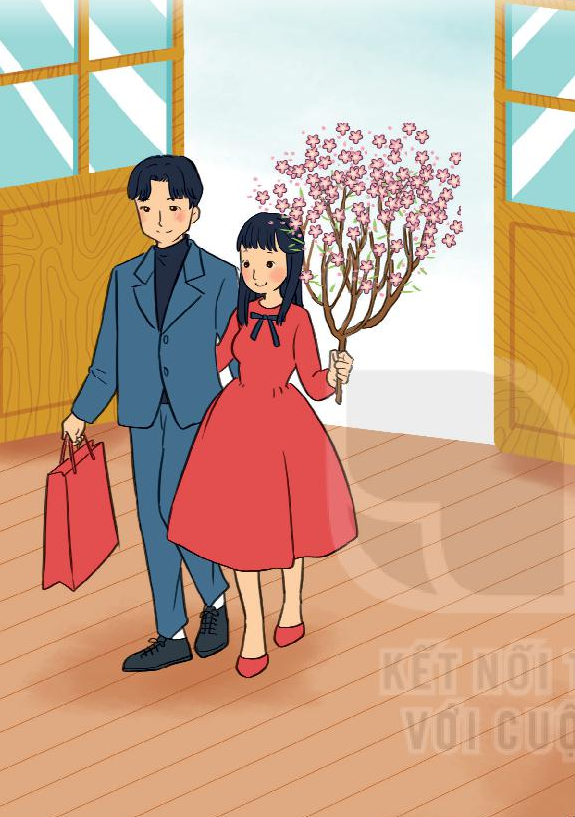 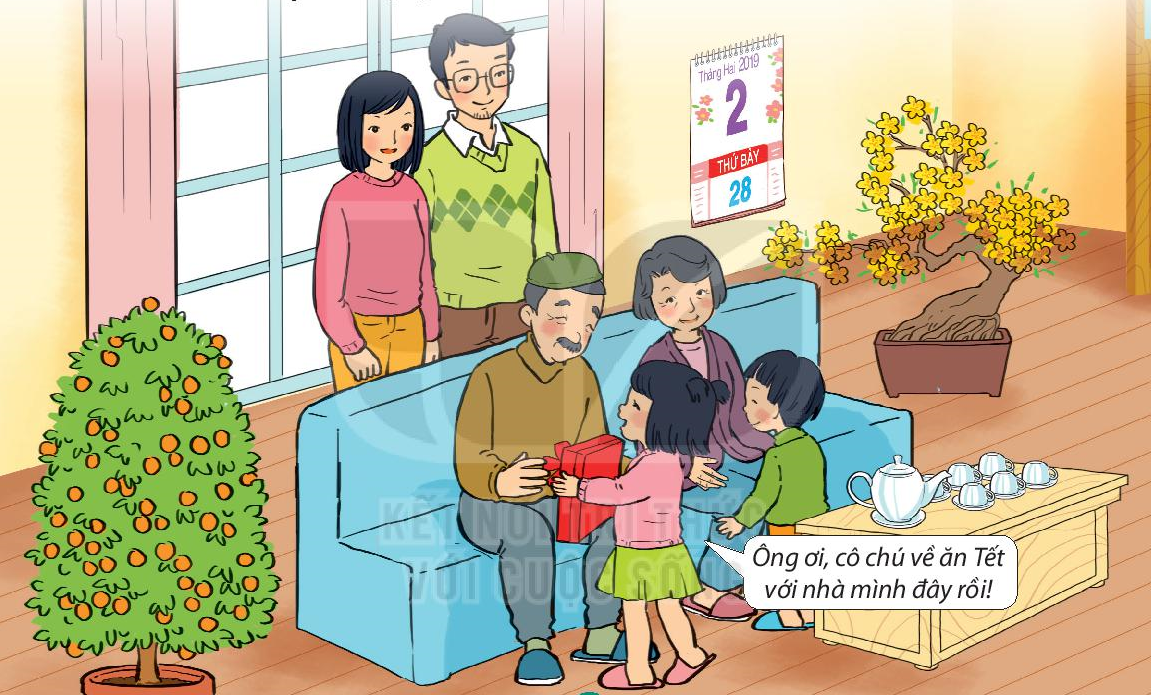 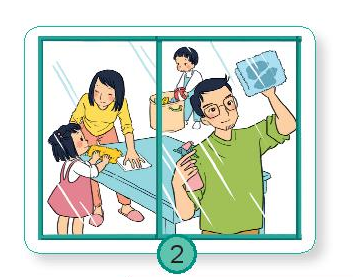 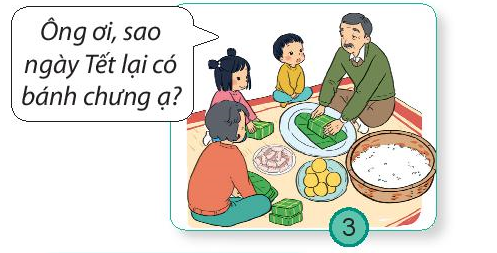 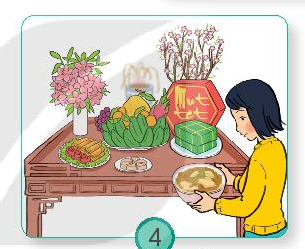 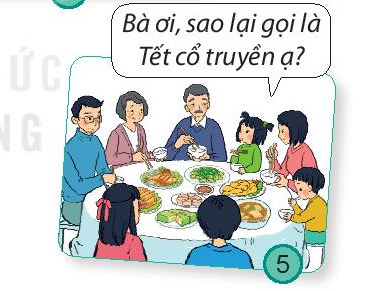 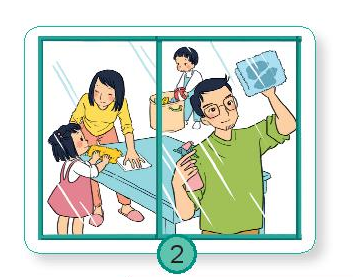 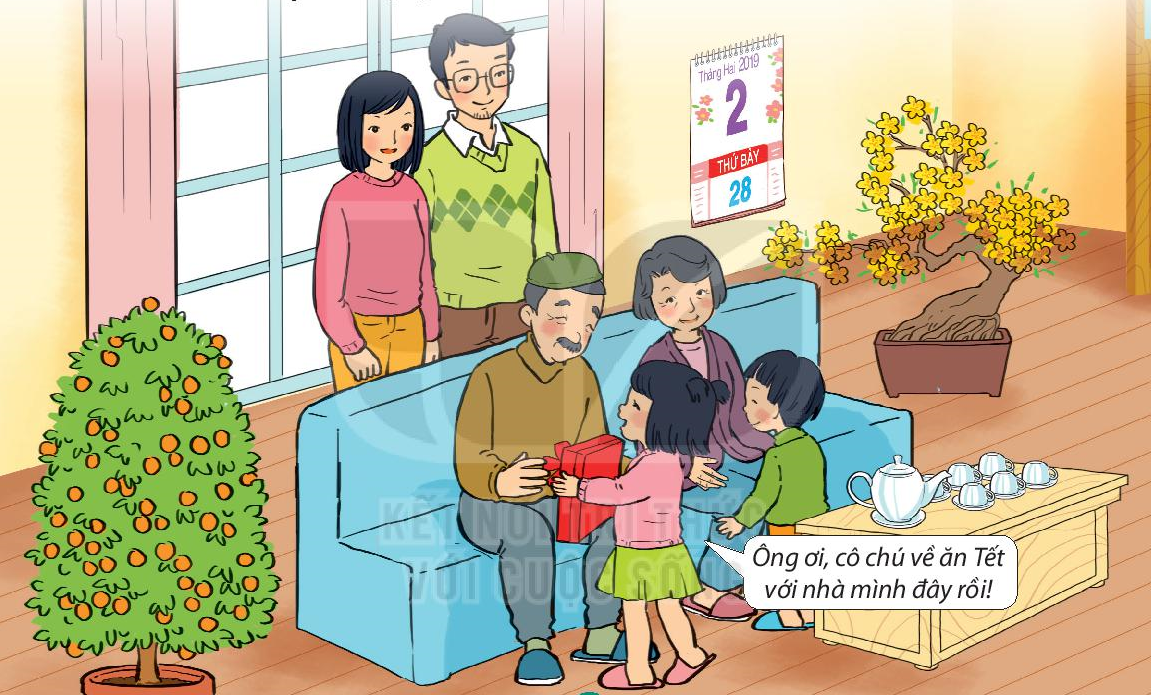 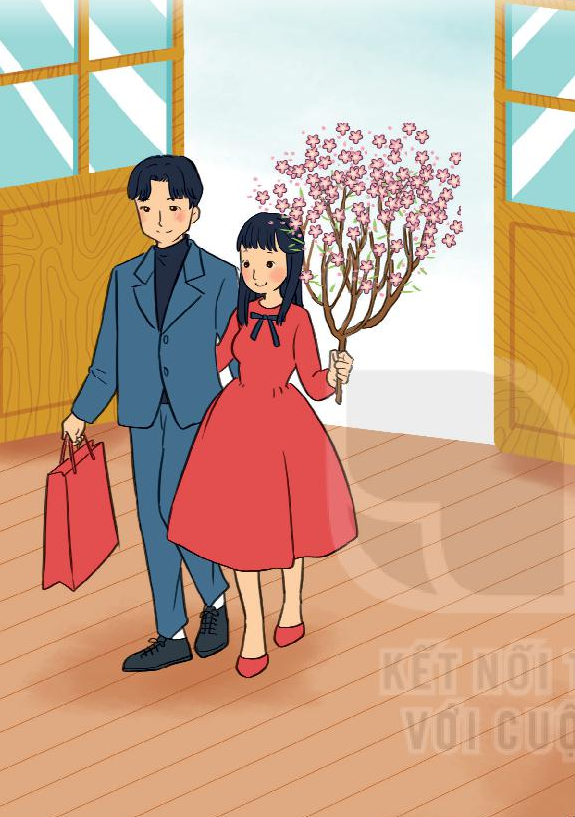 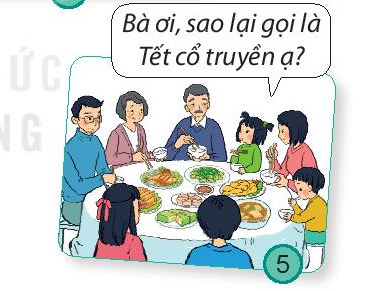 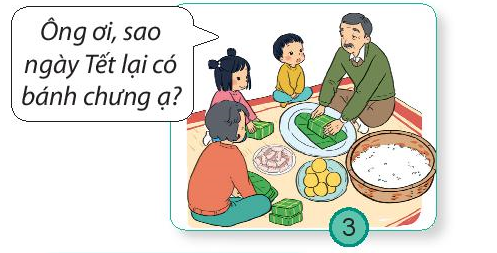 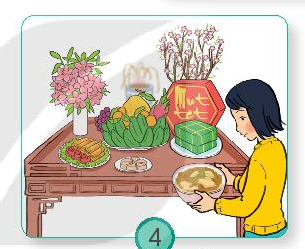 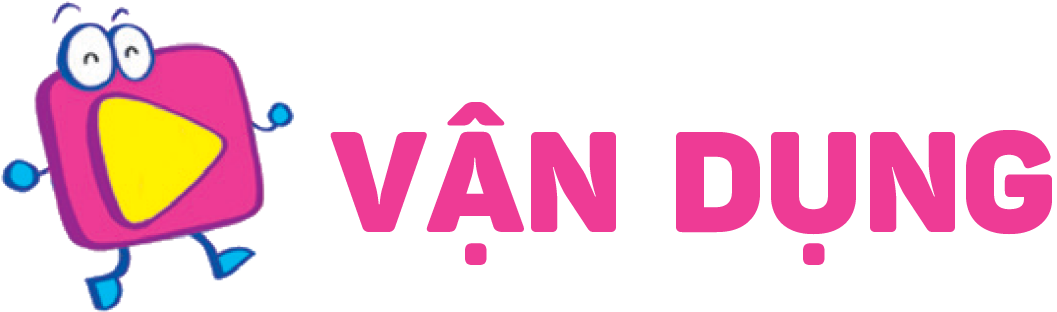 Nói về những hoạt động mà em và gia đình chuẩn bị cho ngày Tết. Em thích nhất hoạt động nào?
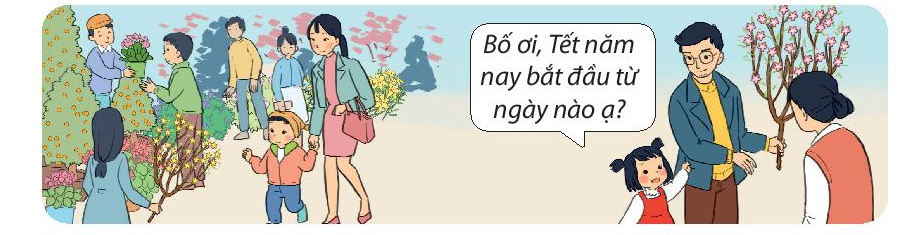 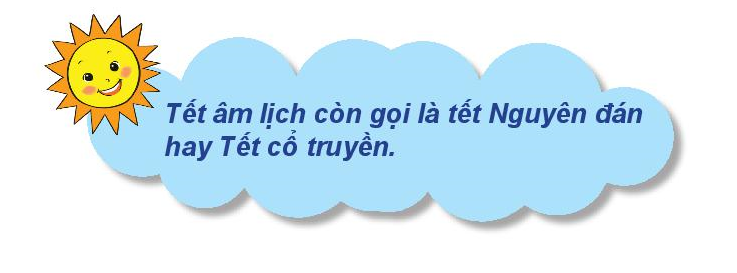 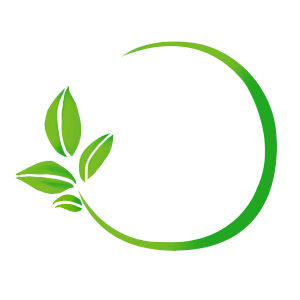 TIẾT 2
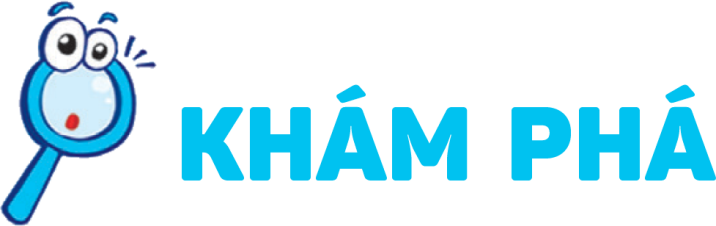 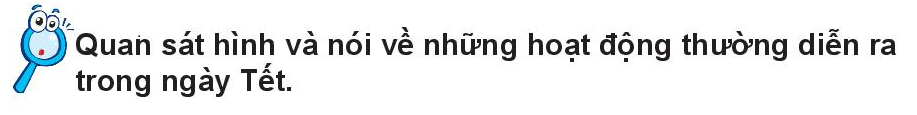 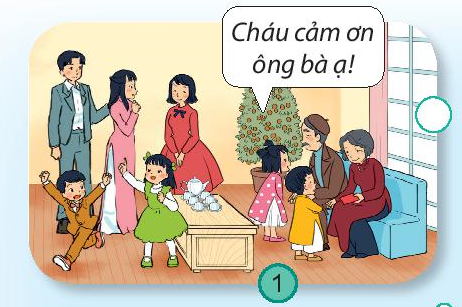 Con cháu chúc tết ông bà, bố mẹ.
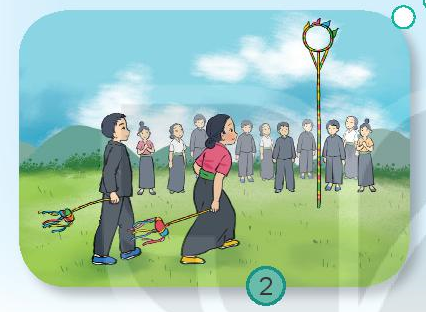 Mọi người tham gia các trò chơi dân gian: ném còn
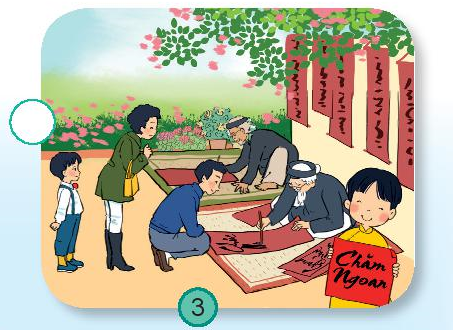 Xin chữ
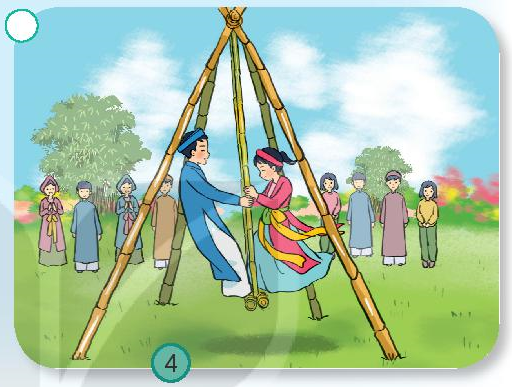 Đánh đu
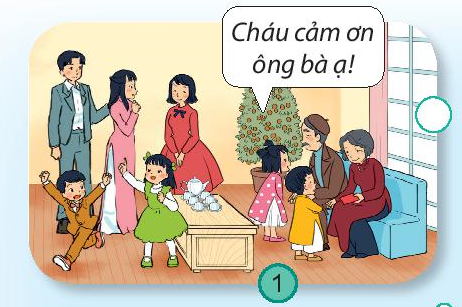 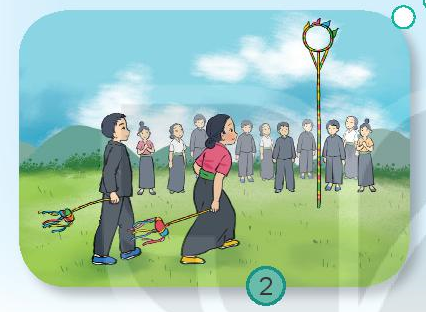 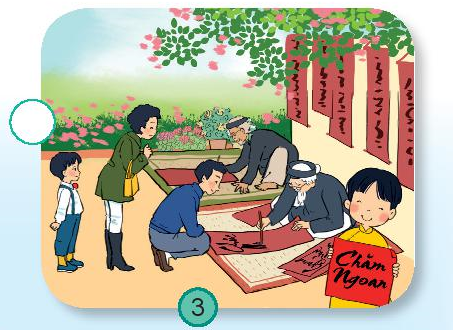 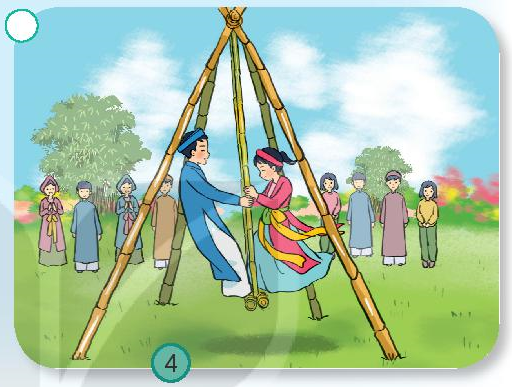 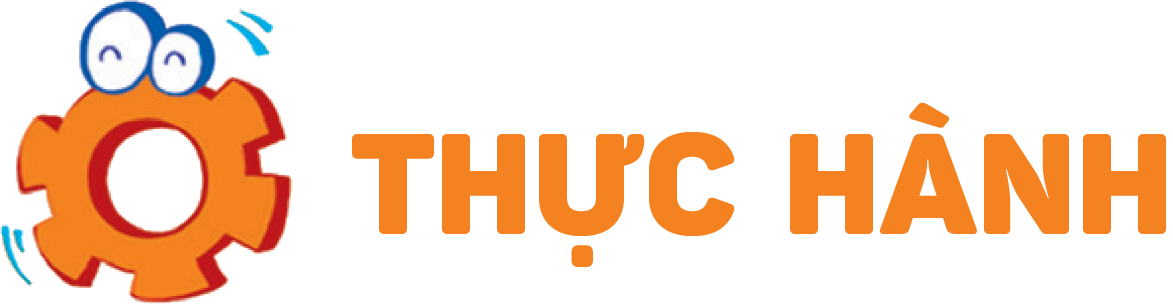 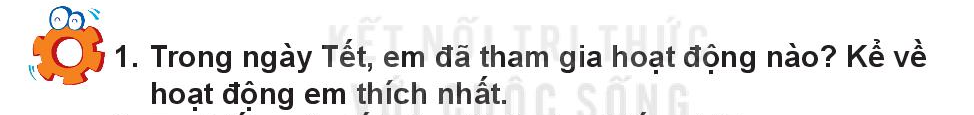 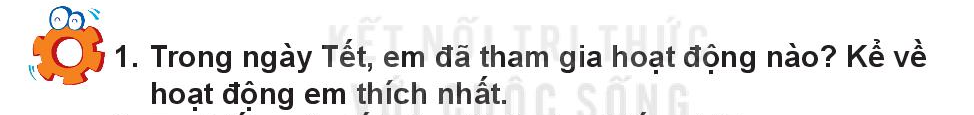 Thảo luận nhóm đôi
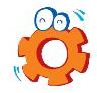 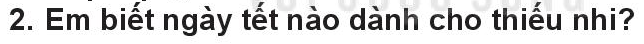 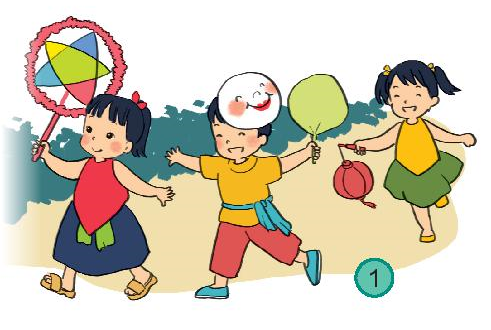 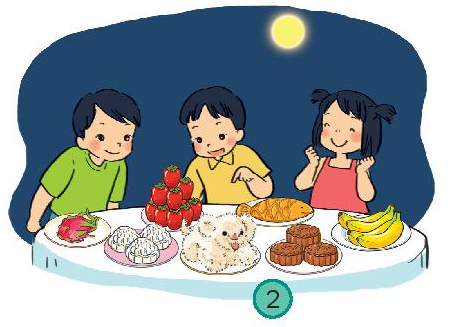 Tết Trung Thu
Tết Thiếu nhi Quốc tế 1-6
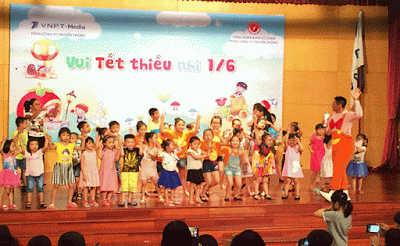 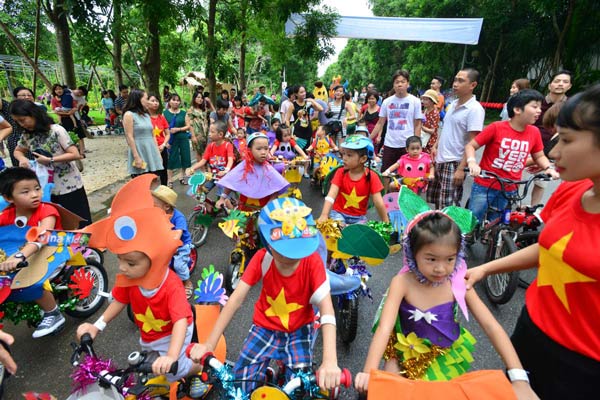 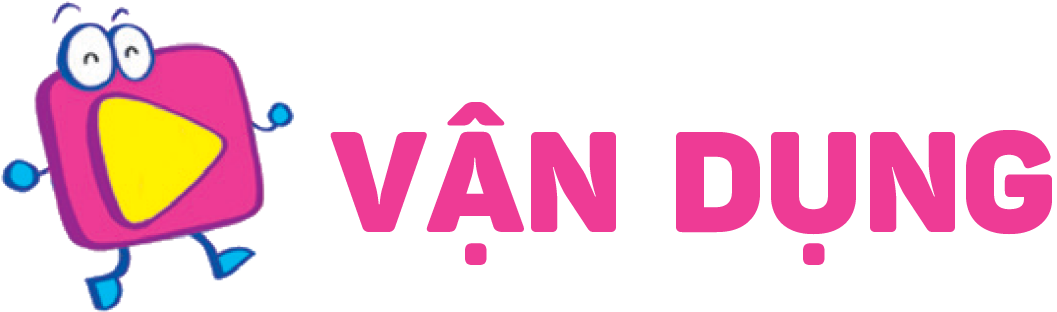 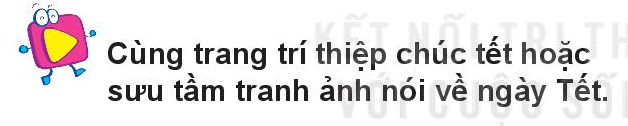 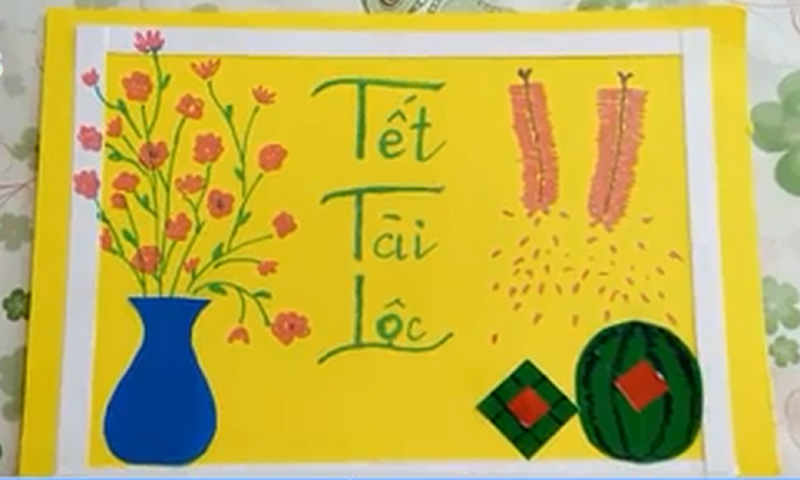 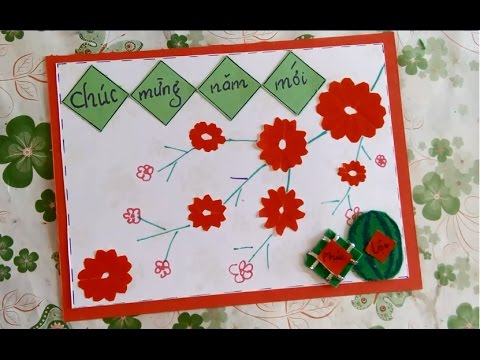 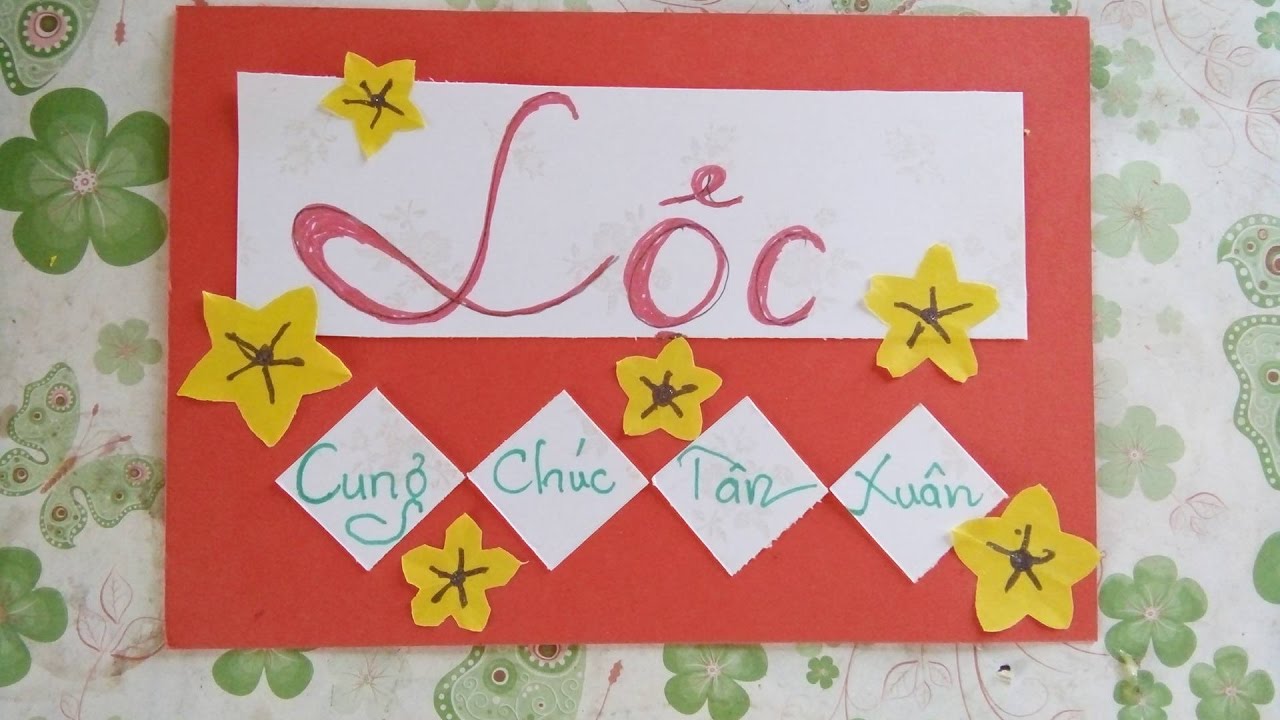 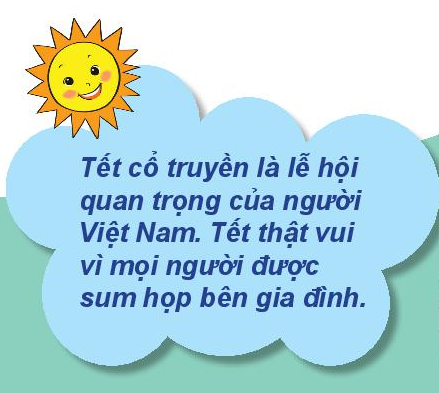 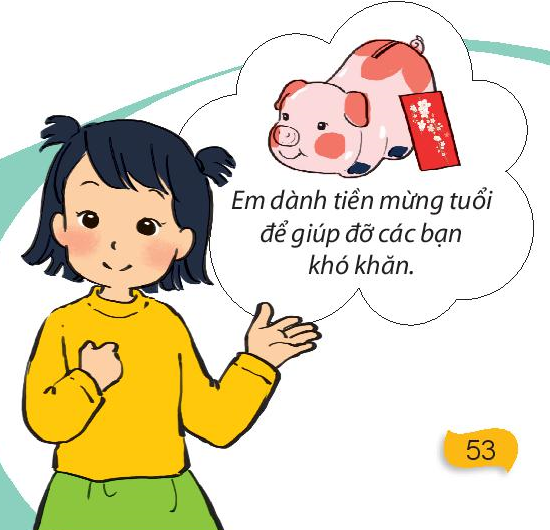